Update 
05Jan2018
Used daily data, Active season Mars 2002, image boxes size ‘set gxout grfill’

Working on
Relationship between SCP CFSv2 and LSR3
LSR: Local Storm 
Anomaly correlation (AC)
Seasonality
Conditional AC (SCP >= 1)
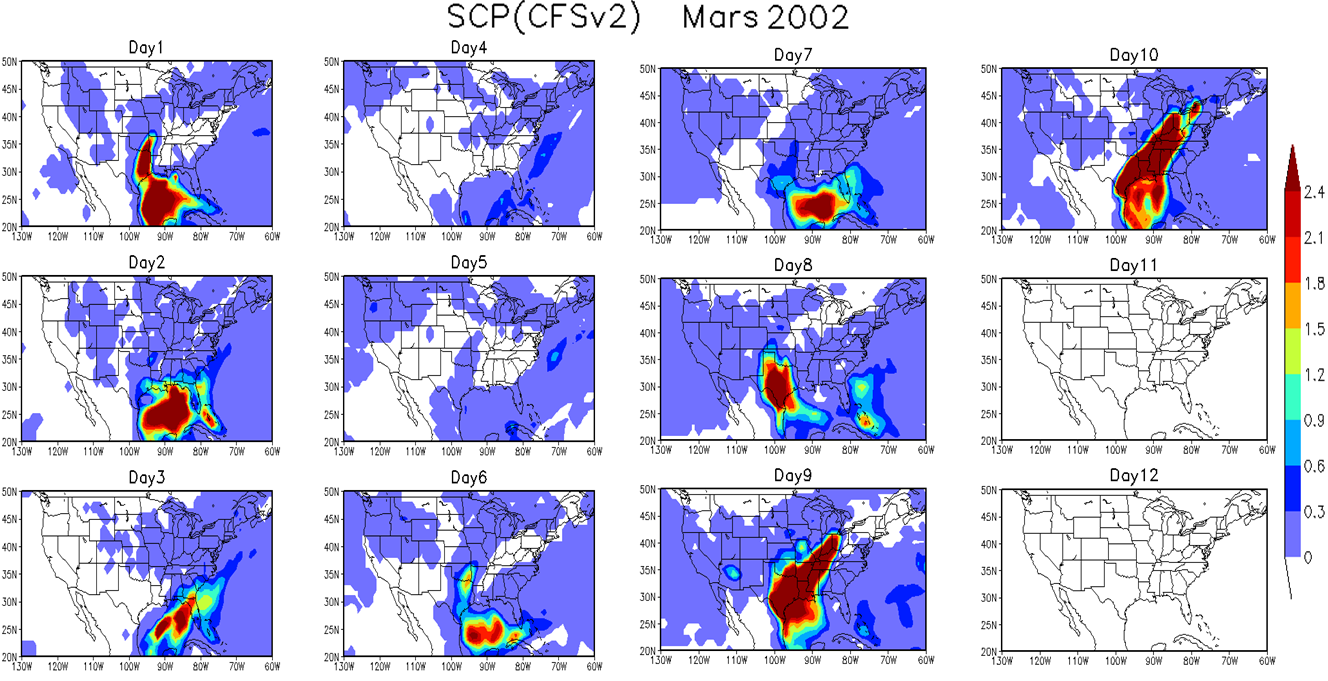 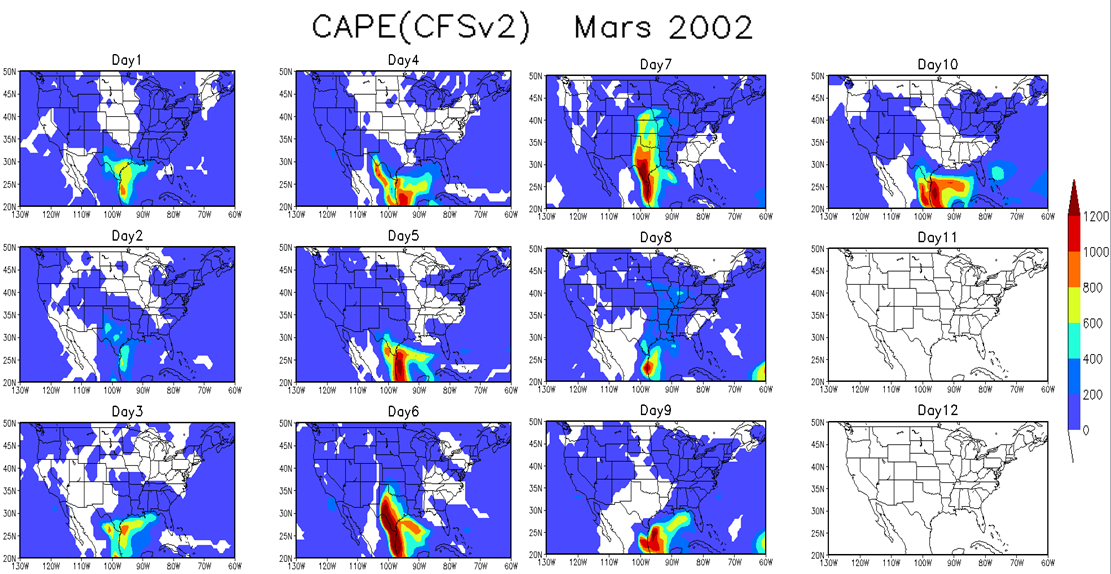